SKAUCIgrupa 5- latków
i ich wiedza na temat
NIEPODLEGŁOŚCI
CO TO JEST POLSKA?
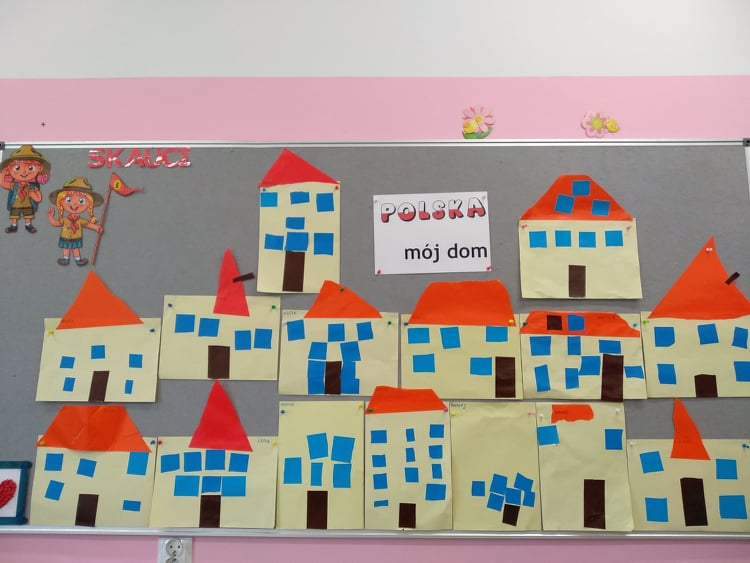 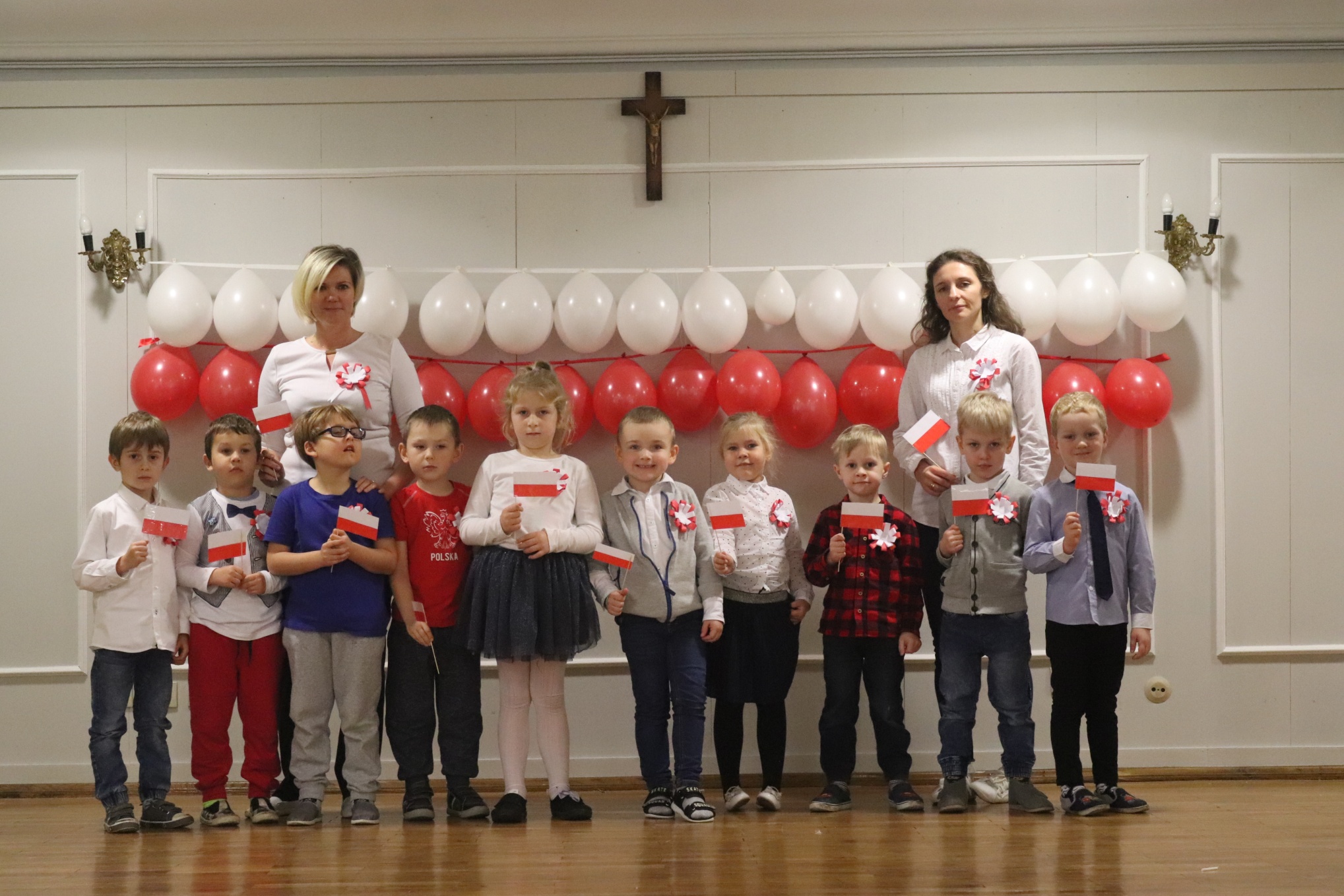 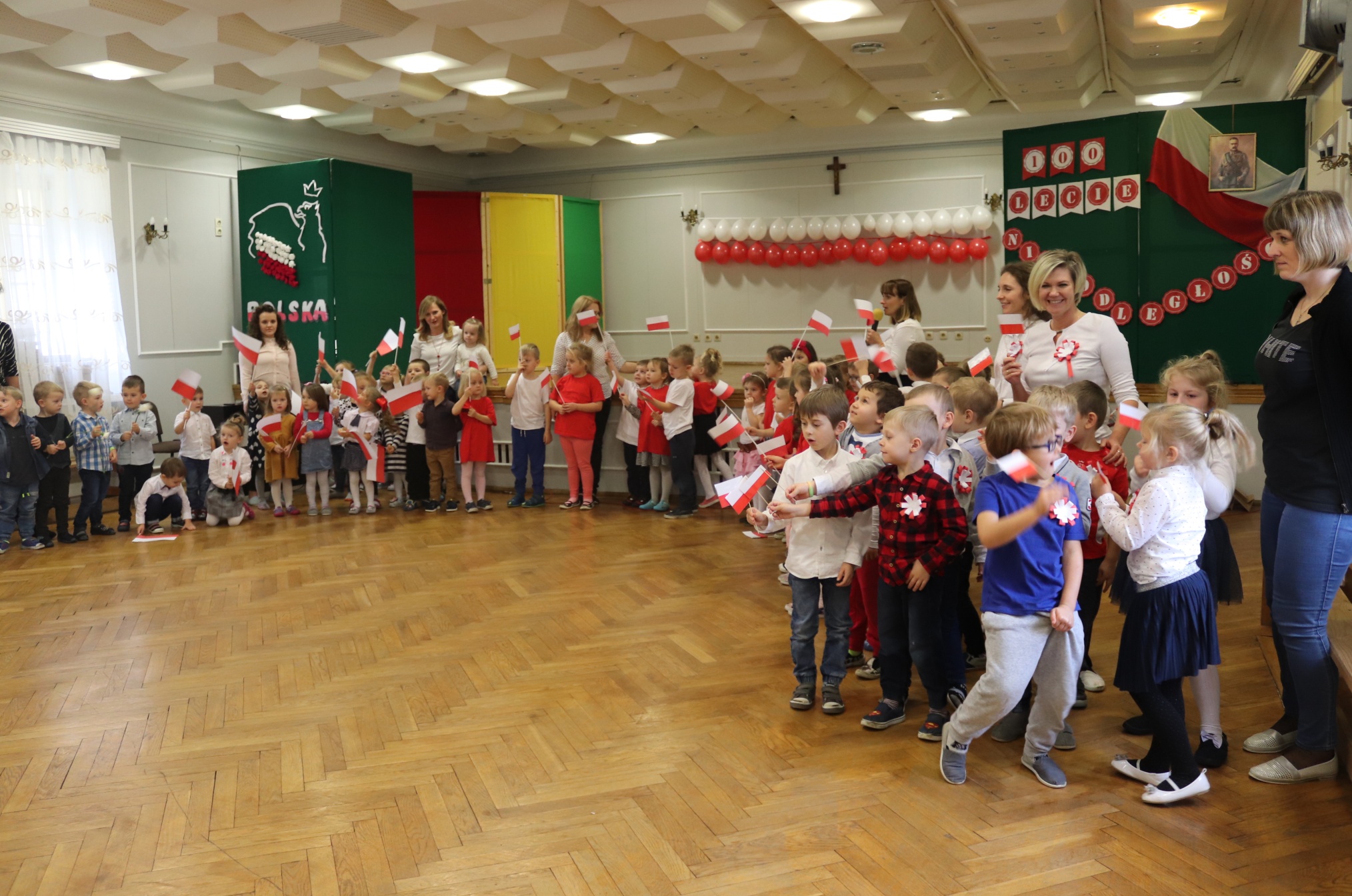 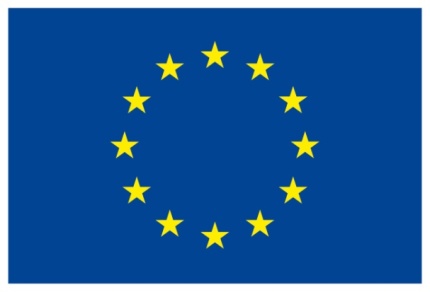 Skauci są grupą 5-latków,
 i pomimo tak młodego wieku doskonale już wiedzą jak brzmi hymn polski, jakie są barwy naszego kraju i 
godło. Wiedzą gdzie Polska leży na mapie i jakich mamy sąsiadów. 
Wiedzą, że Polska jest częścią Unii Europejskiej i bez problemu rozpoznają jej symbole.
Co roku utrwalają zdobyte wiadomości poprzez realizację licznych działań. 
W tym roku własnoręcznie wykonali flagi Polski, przystąpili do wymiany pocztówkowej w ramach, której poznali przedszkola z całego kraju, a co za tym idzie ich zwyczaje, położenie danych województw i nazwy nowych miejscowości. 
Wzięliśmy udział w konkursie recytatorskim o tematyce patriotycznej oraz wspólnie z kolegami odśpiewaliśmy hymn polski.